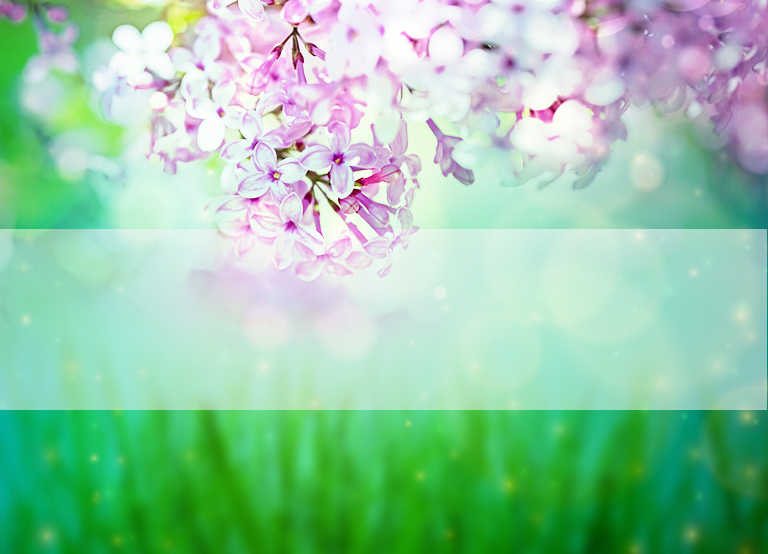 ДУХОВНЫЙ 
Источник
сил для нашего времениавтор Элла Смит Симонс
Отдел Женского Служения
Генеральной Конференции 
Всемирный день женского служения
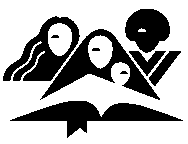 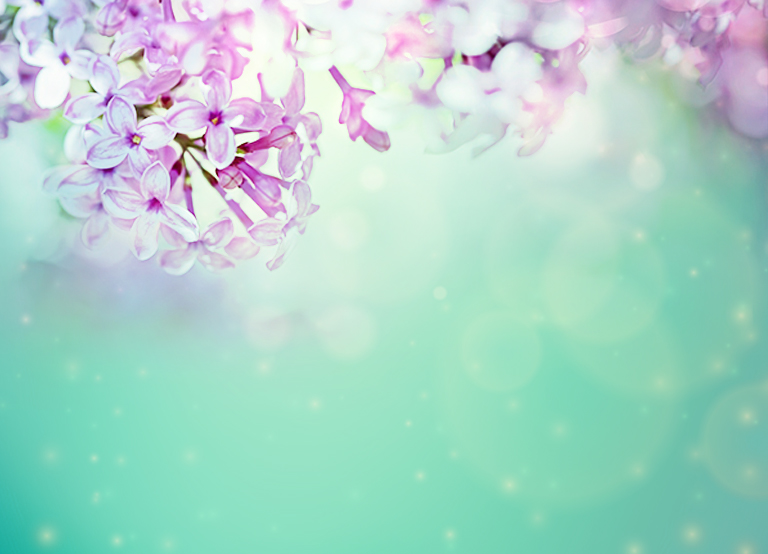 Почему вы находитесь там, где находитесь?
 Почему работаете там, где работаете?
 Почему живете там, где живете?
 Почему ходите в ту школу, в которую ходите?
 Почему посещаете церковь именно ту, которую обычно посещаете?
 Вы делаете то, что вы делаете, потому что Бог для вас это определил –
    "в это время и в этом месте".
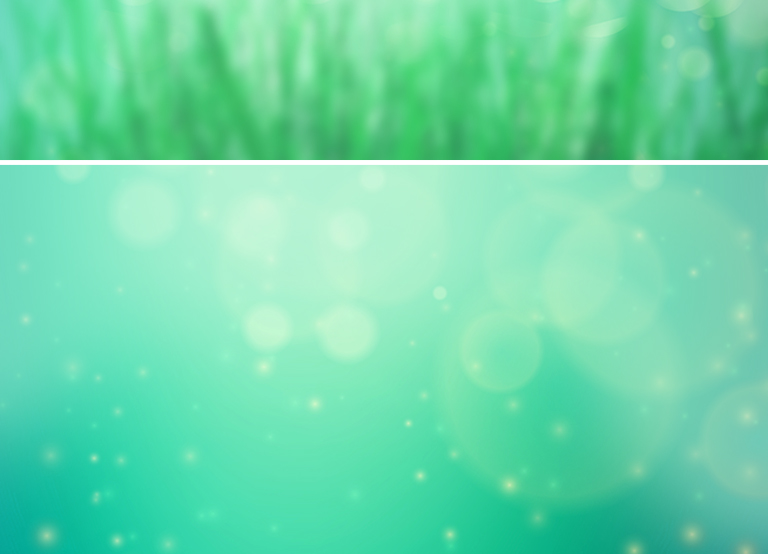 Божье предназначение в нашей жизни
"Итак, умоляю вас, сестры, милосердием Божиим, представьте тела ваши в жертву живую, святую, благоугодную Богу, для разумного служения нашего, и не сообразуйтесь с веком сим, но преобразуйтесь обновлением ума вашего, чтобы вам познать, что есть воля Божия, благая, угодная и совершенная.
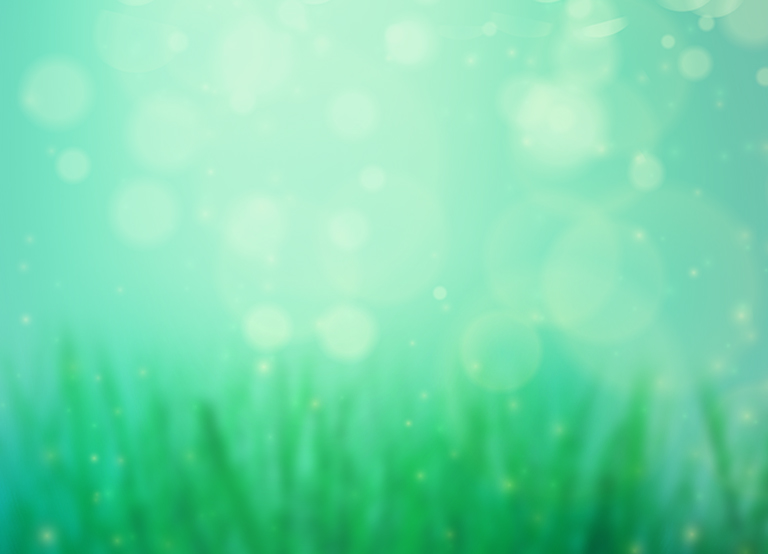 По данной мне благодати, всякой из вас говорю: не думайте о себе более, нежели должно думать; но думайте скромно, по мере веры, какую каждой Бог уделил. Ибо как в одном теле у вас много членов, но не у всех членов одно и то же дело, так мы, многие составляем одно тело во Христе, а порознь одна для другой члены.
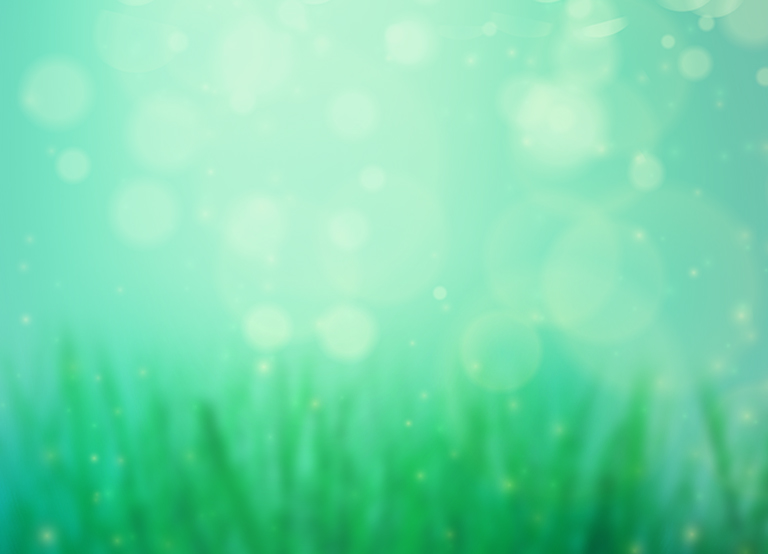 И как, по данной нам благодати, имеем различные дарования, то, имеешь ли пророчество - пророчествуй по мере веры; Имеешь ли служение - пребывай в служении; учитель ли - в учении; увещеватель ли, - увещевай; раздаватель ли - раздавай в простоте; начальница ли - начальствуй с усердием; благотворитель ли - благотвори с радушием". 
Римлянам 12:1-8
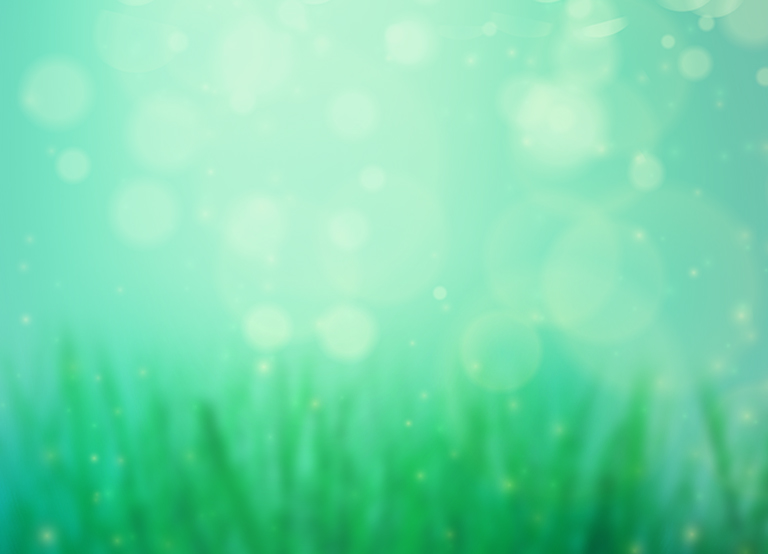 Кентукки Дерби проходит в Луисвилле, штат Кентукки
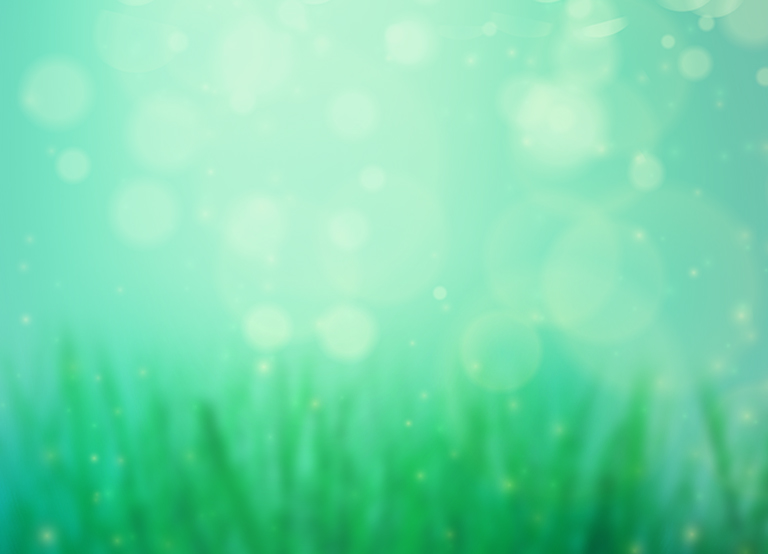 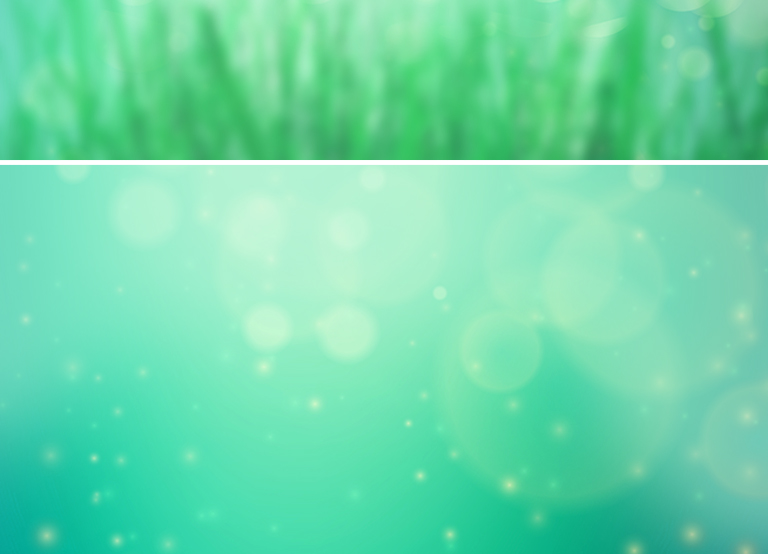 Смоковница
Похожи ли мы иногда на это дерево? Конечно, нет ничего плохого в том, чтобы иметь привлекательную внешность, нет ничего плохого в том, чтобы носить красивую шляпку, но важно еще то, чтобы мы мыслили в правильном направлении.
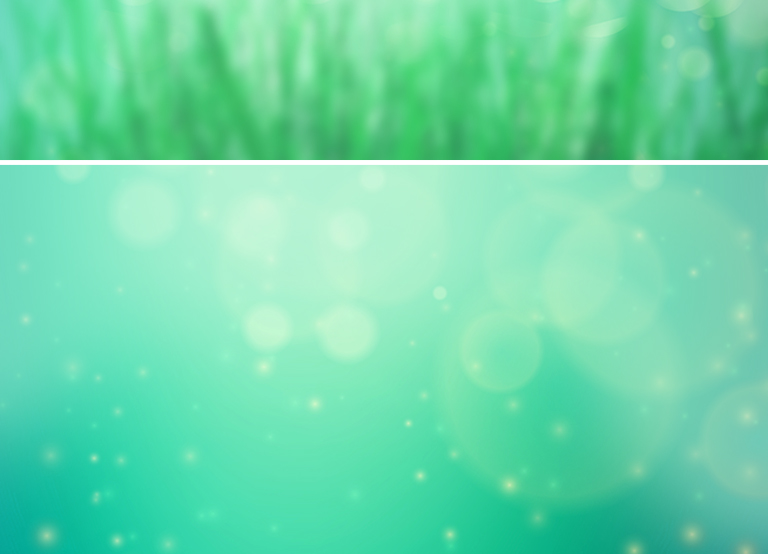 Плодоносить
«Когда Господь находится со своим народом, которые обогащают свои знания и духовно просвещаются, и затем делятся этим с окружающими, они - плодоносящие ветви. Они получают Божье благословение, и приносят плоды".
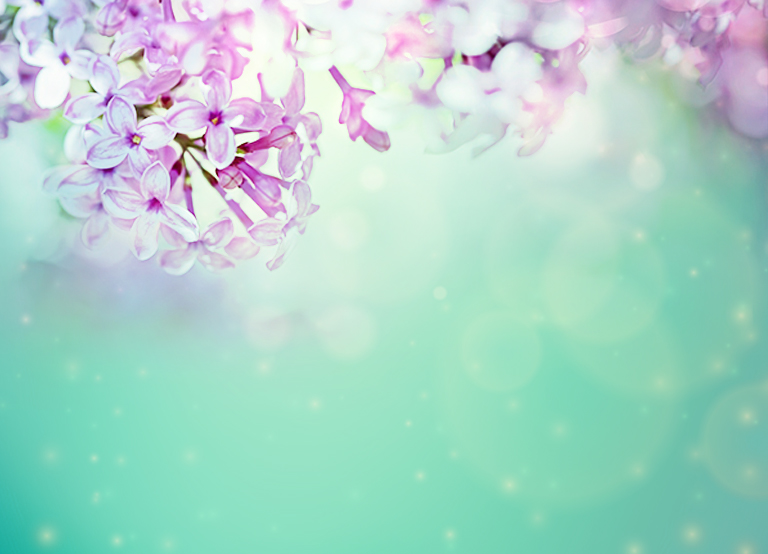 "Как результат, в Божьих руках и под влиянием Святого Духа мужчины и женщины становятся храбрыми. Постоянно перед всем миром они показывают величие Бога, не только с духовной стороны, но и также гражданской. 
(Библейский Комментарий 5 том)
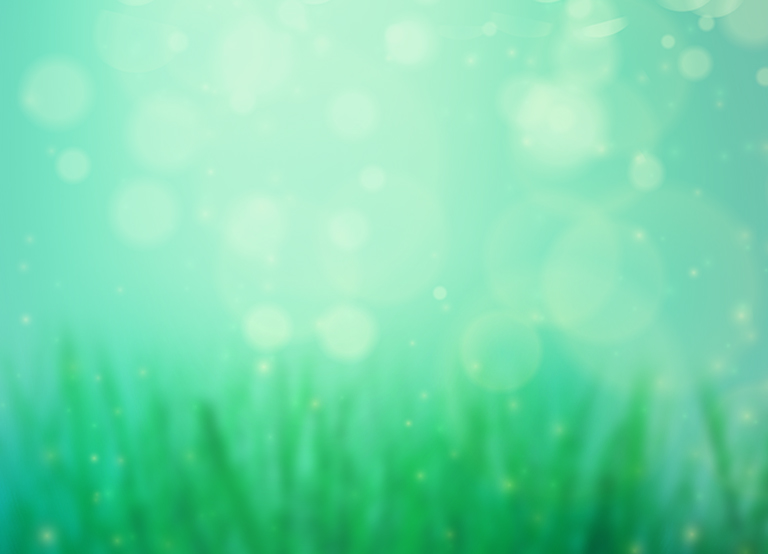 Пример Есфири
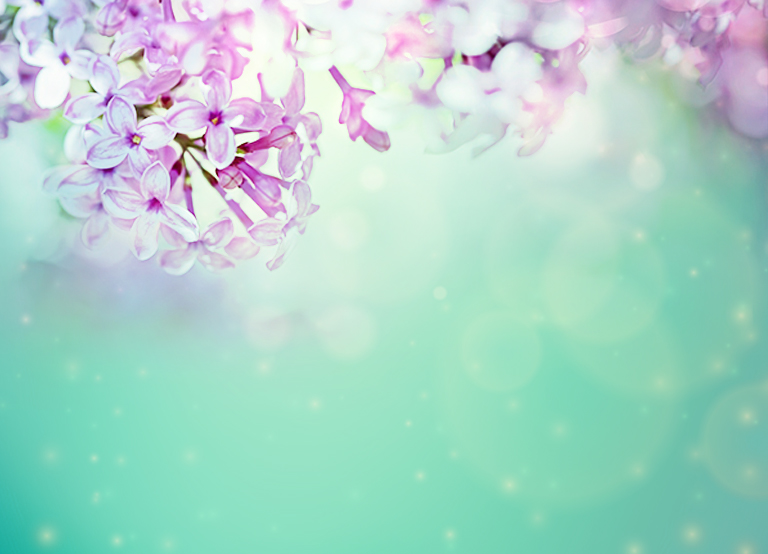 Таланты, характер и личные умения, все было даровано ей Богом.
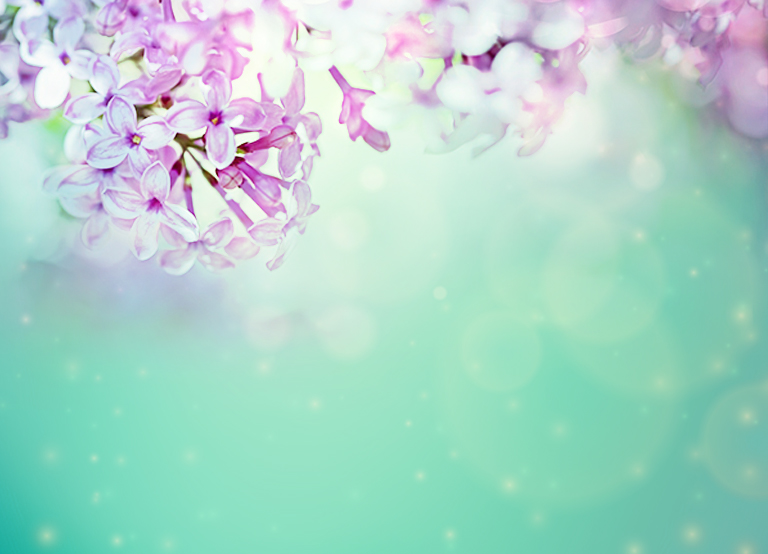 Бог призывает женщин, которые отдадут сами себя, которые ответят на Его призыв служить народу. Через Его благодать Он призывает всех нас взяться за Его дело, Он призывает церковь служить человечеству, и мир ждет от нас нашей заботы.
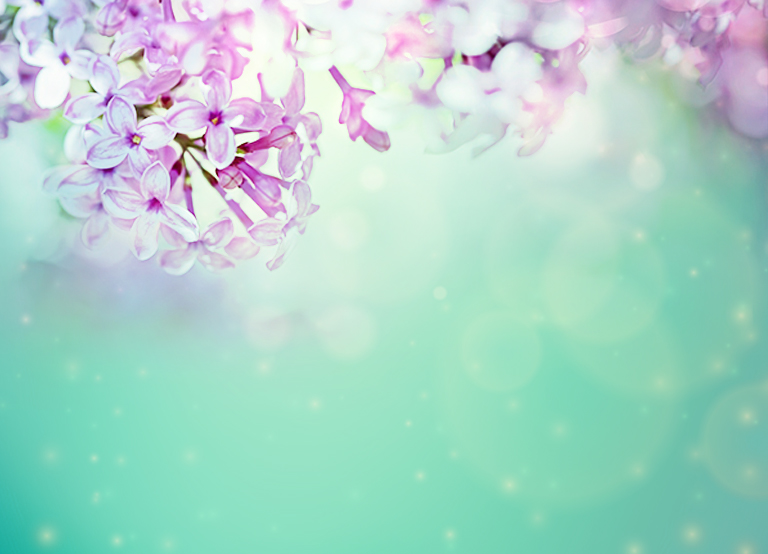 Не важно, чем мы занимались в прошлом, важно, что мы делаем сейчас, и что будем делать в будущем.
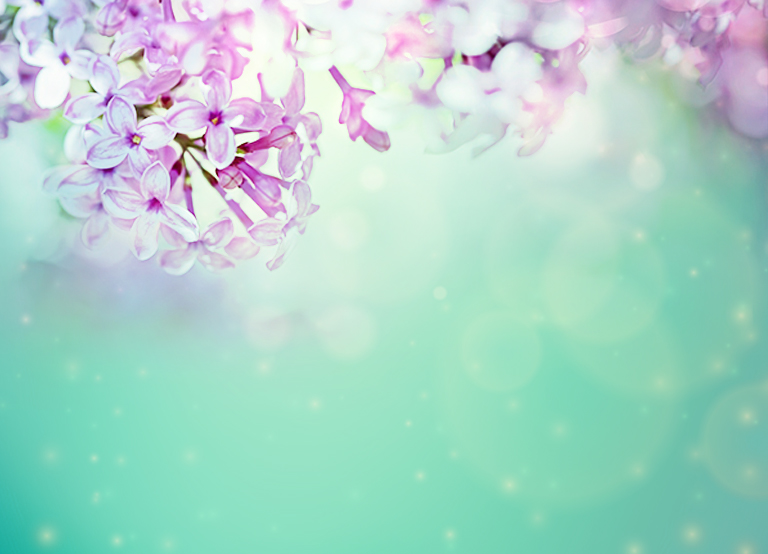 "Мы можем делать для Бога благородную работу, если того захотим. Женщина не знает своей силы. ... женщине уготована более высокая участь, более величественная судьба. ей следует развивать и совершенствовать свои способности, ибо Бог может использовать их в великом деле спасения душ от вечной гибели".  - Свидетельства для Церкви т. 4, стр. 599
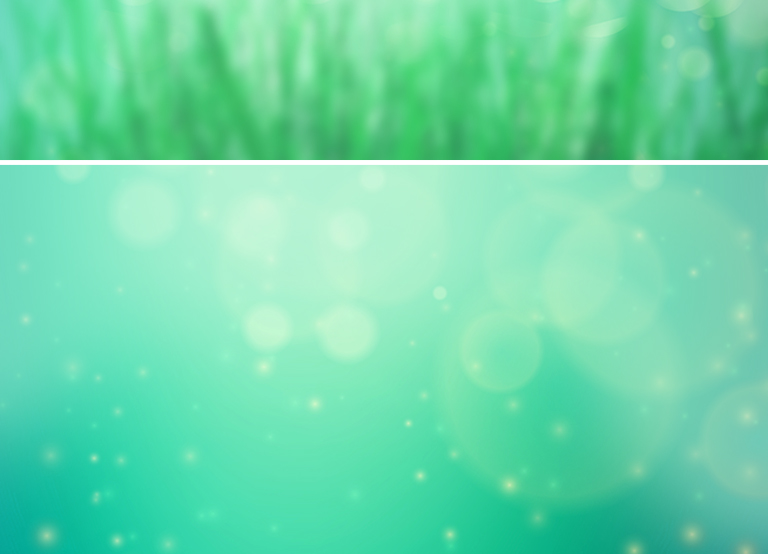 Правильная одежда
Да, очень важно быть правильно одетым для такого случая. А ты правильно одета? А ты носишь свой наряд от дизайнера Ефесянам 6 глава, чтобы выйти вперед и лучше служить? Такой наряд требует ежедневного внимания, и вы знаете, он довольно дорогой. Как же мы, женщины ограниченные средствами, можем поддерживать такое платье?
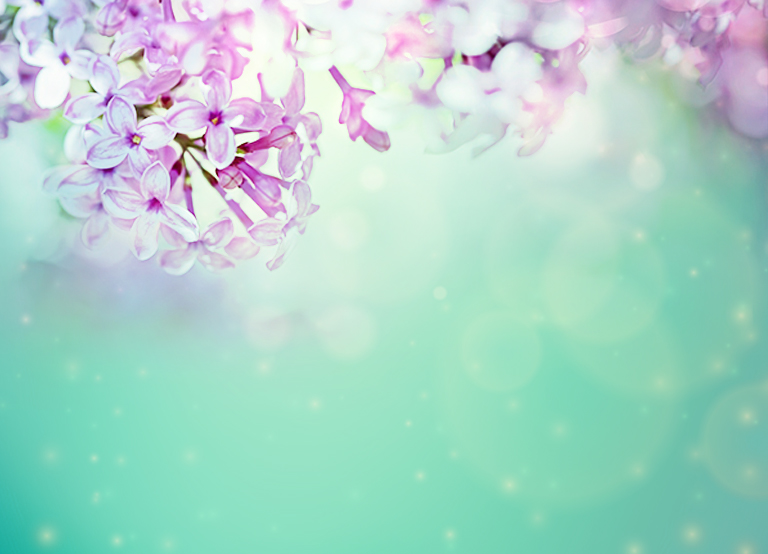 "Женщина, падшая женщина, может преобразиться обновлением ума, чтобы "познавать, что есть воля Божия, благая, угодная и совершенная".  Как же ей познать эту волю? Через Святого Духа, Который овладевает ее разумом, духом, сердцем и характером".
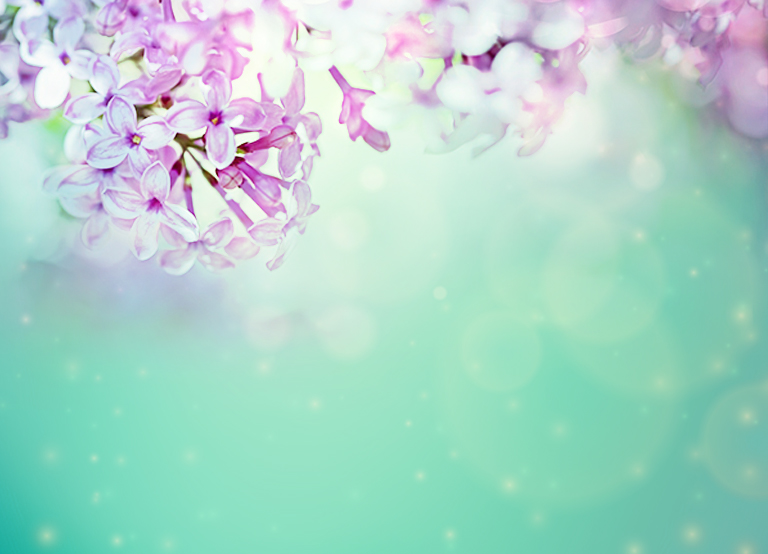 Елена Уайт говорит: "Мы находимся на мировой сцене, за нами наблюдают ангелы и люди". (Действительно, она писала это для женщин!)  
Наше Высшее призвание, стр. 106
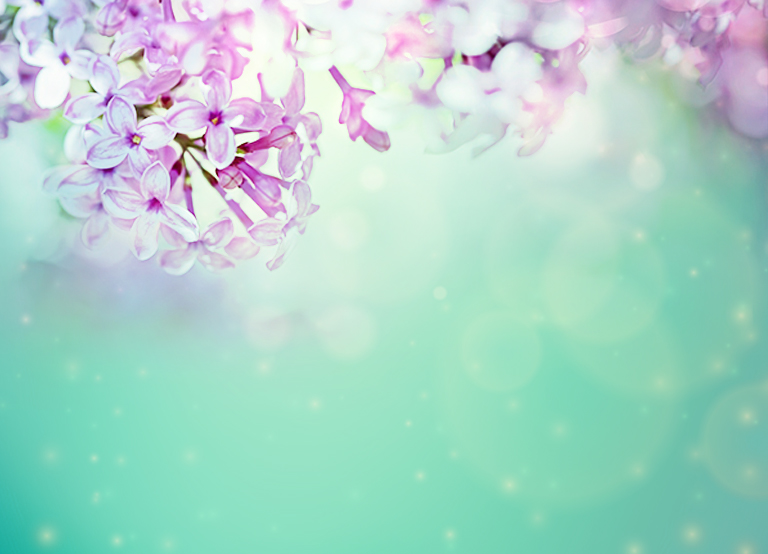 "Настоящая работа" - говорит она, "наш характер кует Дух Святой, и результаты видны. Так как хорошее дерево приносит плод, так и дерево, выращенное в Божьем саду также приносит хорошие плоды для вечной жизни". 
Вы примите силу, стр. 50
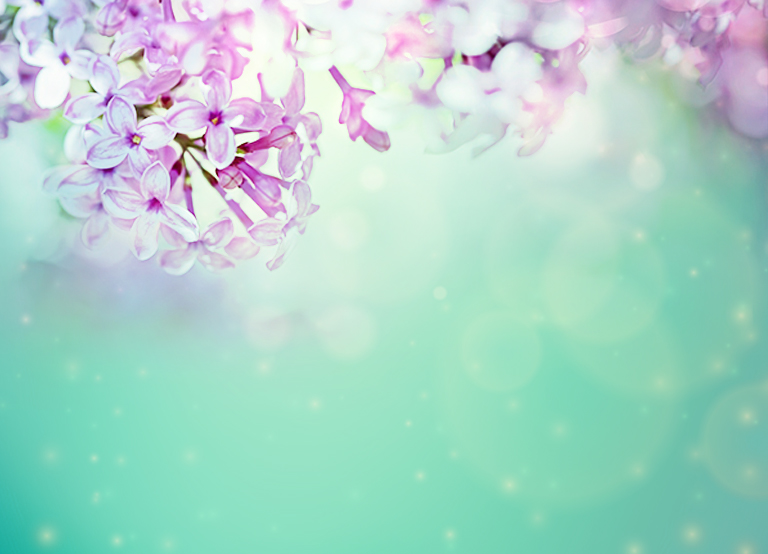 "И услышал я голос Господа, говорящего: кого Мне послать? и кто пойдет для Нас? И я сказал: вот я, пошли меня".  
(Ис. 6:8)
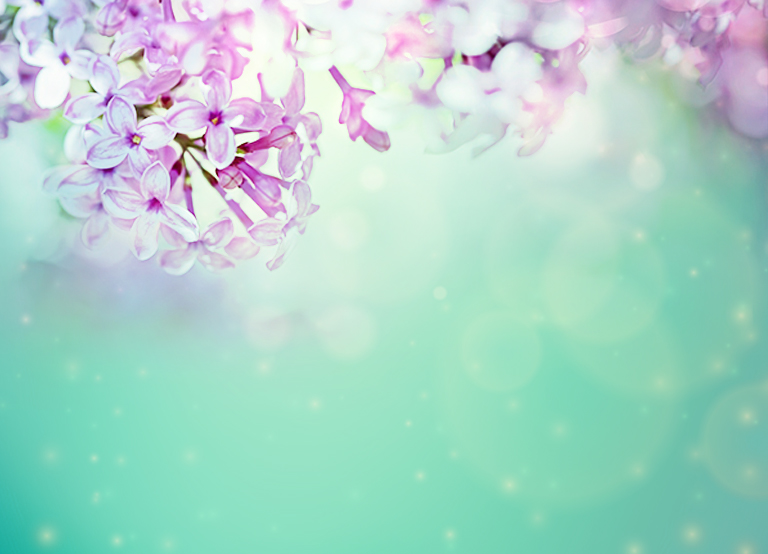 Пусть Господь благословит нас в том, чтобы наша жизнь наполнилась смыслом  через служение людям в это время, в котором мы сейчас живем.